Scenario Template
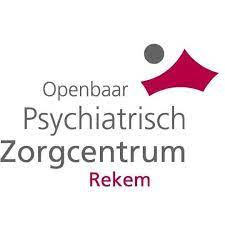 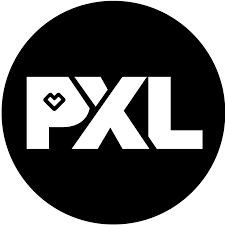 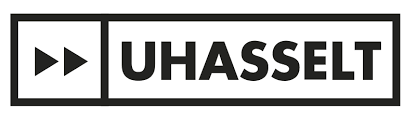 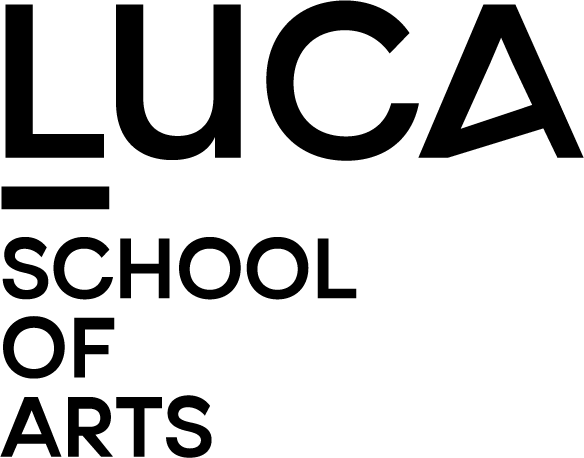 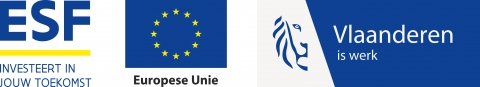 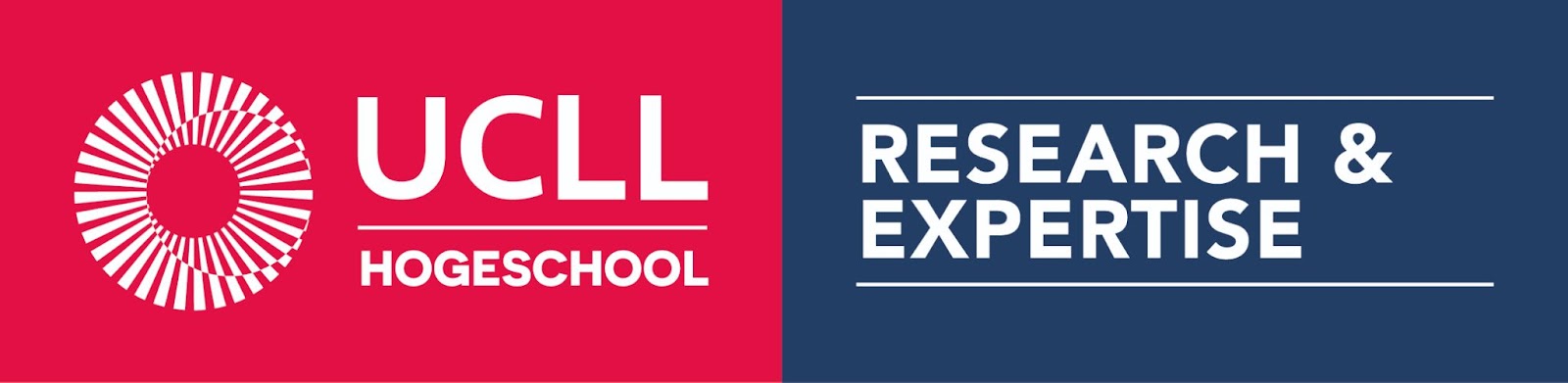 Welkom,
Dit document dient als een steun om een scenario voor de Hostilia-tool te ontwikkelen. Door enkele stappen te doorlopen, leg je de kern van het scenario vast en stel je de leerdoelstellingen op. Vervang op de komende pagina’s steeds de cursieve tekst door jouw antwoord, zo kom je op beperkte tijd tot een concreet overzicht van je scenario. Het is aangeraden om eerst de co-creatie sessie te doorlopen voor je met dit document aan de slag gaat.  
Meer info kan je vinden op: www.hostilia.be
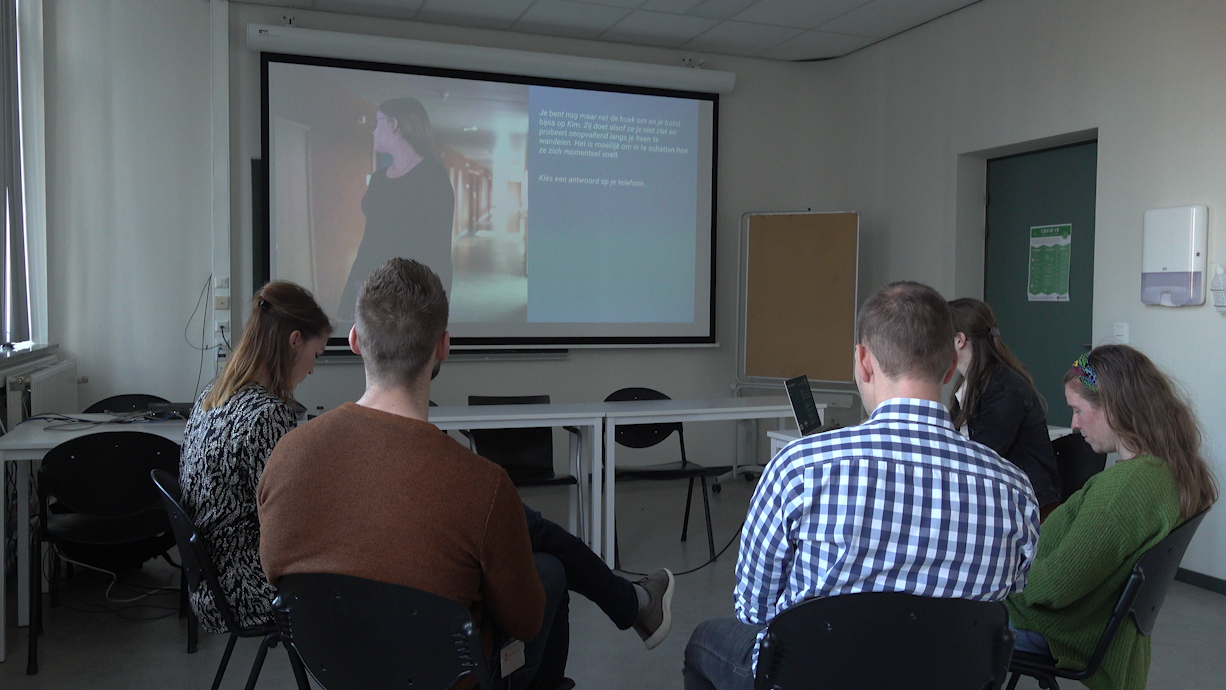 Overzicht
Algemene informatie
Synopsis 
Personages
Keuzemomenten
Blauwdruk
1. Algemene informatie
Domein: spoed/psychiatrische instelling/...
Instelling: naam vd instelling
Contactpersoon instelling: contactpersoon vd instelling
Onderwerp/thema: onderwerp of thema vh scenario
Sleutelwoorden: enkele sleutelwoorden die het scenario definiëren
Leerdoelstellingen
Leerdoelstelling 1
Leerdoelstelling 2 (indien nodig)
Leerdoelstelling 3 (indien nodig)
Bijkomende informatie: indien er verder nog relevante informatie is voor het scenario kan deze hier geplaatst worden.
2. Synopsis
Synopsis (beknopte doorloop vh scenario)
Startsituatie  (wat is de context van de instelling, zowel als de voorgeschiedenis van de zorgverlener?)
Schrijf hier je synopsis - wat gebeurt er allemaal in het scenario? Beschrijf beknopt het verhaal als één doorlopend geheel, hierbij hoeven niet alle details aan bod te komen en ook niet alle keuzemogelijkheden. Dit vormt wel de rode draad van de spelervaring.
Context: in te vullen context


Specifieke regels die van toepassing zijn: in te vullen startsituatie



Locaties: welke locaties gebruik je in het scenario
Voorgeschiedenis zorgverlener: in te vullen voorgeschiedenis




Startsituatie zorgverlener: in te vullen startsituatie
3. Personages
Hier kan je de introductie schrijven, algemene opmerkingen
Plaats hier een 
voorlopige foto (verwijder dit kader om plaats te maken)
Introductie:
Situatie:
Hier kan je de situatie schrijven, de reden van de opname
Achtergrond:
Hier kan je de voorgeschiedenis van de patiënt noteren
CLIËNT
Naam:
Leeftijd:
Visuele omschrijving:

Karaktereigenschappen:

Functie in het scenario:
Beoordeling:
Hier worden de beoordelingen van de zorgverlener vertaald, de toestand van de patiënt
Aanbeveling:
Hier vind je de aanbevelingen van de oorspronkelijke zorgverlener
COLLEGA
Naam:
Leeftijd:
Functie (job) collega:

Visuele omschrijving:

Karaktereigenschappen:

Functie in het scenario:
Plaats hier een 
voorlopige foto (verwijder dit kader om plaats te maken)
COLLEGA
Naam:
Leeftijd:
Functie (job) collega:

Visuele omschrijving:

Karaktereigenschappen:

Functie in het scenario:
Plaats hier een 
voorlopige foto (verwijder dit kader om plaats te maken)
4. Keuzemomenten
Moment 1: moment beknopt uit te schrijven

Moment 2: moment beknopt uit te schrijven

Moment 3: moment beknopt uit te schrijven

….

Kopieer gerust deze slide indien je meer ruimte nodig hebt
Brainstorm mogelijke momenten binnen je scenario en zet ze in deze lijst. Hou het beknopt, één of twee zinnen omschrijving is voldoende. Deze kunnen zeer breed en divers zijn. Denk na over welke conflictsituaties mogelijk ontstaan tussen de personages en in de locaties die je hebt opgesteld tot nu toe. Hou dit breed, het hoeven niet allemaal conflicten te zijn die leiden tot een agressie-incident. Een handige tip is om zelf mentaal door deze omgevingen te wandelen en te visualiseren welke interacties hier allemaal plaatsvinden
[Speaker Notes: Een aantal hierop zetten?]
Wat zijn mogelijke momenten die binnen het scenario aan bod kunnen komen? Dit kan zowel bekeken worden vanuit het standpunt van de patiënt als de zorgverlener. Deze moeten niet allemaal in het scenario zitten maar zo krijg je een overzicht van potentiële keuzemomenten. Net zoals bij de uitkomsten hangen deze best vast aan de leerdoelstellingen, maar kunnen klein of groot zijn. Niet alles hoeft een leven-of-dood beslissing te zijn. Probeer divers tewerk te gaan (zowel fysiek, empatisch, intercollegiaal, tijdsdruk,...) met de mogelijke punten. Indien je meer ruimte hebt kan je deze slide kopiëren en verder werken.
Moment 1: moment uit te schrijven
Moment 2: moment uit te schrijven
Moment 3: moment uit te schrijven
Keuzes vd speler

Reactie 1
Reactie 2
Reactie 3
Reactie 4
Keuzes vd speler

Reactie 1
Reactie 2
Reactie 3
Reactie 4
Keuzes vd speler

Reactie 1
Reactie 2
Reactie 3
Reactie 4
Mogelijke gevolgen

mogelijke gevolgen die een impact hebben op het scenario
Mogelijke gevolgen

mogelijke gevolgen die een impact hebben op het scenario
Mogelijke gevolgen

mogelijke gevolgen die een impact hebben op het scenario
[Speaker Notes: Een aantal hierop zetten?]
Nadat je verschillende keuzemomenten hebt ontwikkeld, begin je deze best samen te brengen op een visuele manier. Dit kan in een applicatie zoals Miro maar wij raden simpelweg aan met een hoop post-its te werken. Elke post-it is één keuzemoment en deze plak je op een groot blad. Trek duidelijke connecties tussen de momenten, zo begin je te zien hoe deze aan elkaar hangen en welk oorzaak-gevolg aanwezig is. Wanneer de structuur op papier staat kan je door naar de laatste stap.
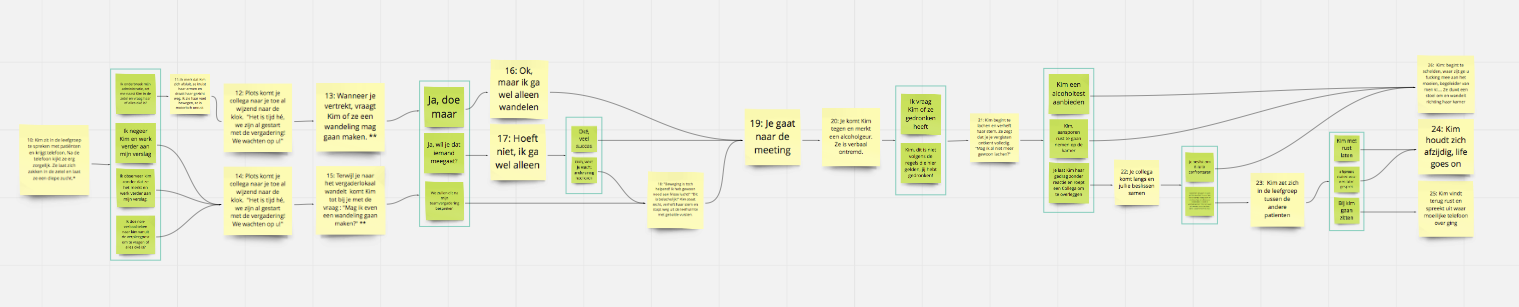 6. Blauwdruk
x
Locatie:
Personages aanwezig:
Omschrijving:
Hier schrijf je het moment vanuit het standpunt van de zorgverlener.
A
Antwoord A dat verschijnt op de smartphone
X
B
Antwoord B dat verschijnt op de smartphone
X
C
Antwoord C dat verschijnt op de smartphone (optioneel)
X
D
Antwoord D dat verschijnt op de smartphone (optioneel)
X
(highlight hieronder hoe deelnemers hun keuze maken)
Individuele keuze
Groepsoverleg
Opmerkingen:

Foto achtergrond:
Foto personages:
Audio:
Video:
….
A
B
D
C